Figure 1 Distribution of the unconditional growth rates of employment (left) and sales (right) for a sample of French ...
Ind Corp Change, Volume 23, Issue 1, February 2014, Pages 91–112, https://doi.org/10.1093/icc/dtt052
The content of this slide may be subject to copyright: please see the slide notes for details.
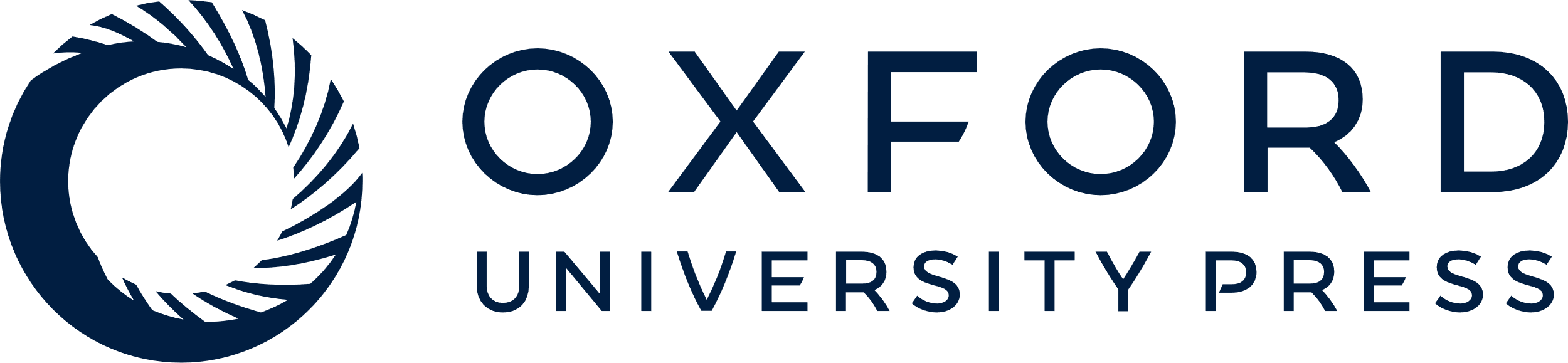 [Speaker Notes: Figure 1 Distribution of the unconditional growth rates of employment (left) and sales (right) for a sample of French manufacturing firms (Coad, 2010). Note the log scale on the y-axis.


Unless provided in the caption above, the following copyright applies to the content of this slide: © The Author 2014. Published by Oxford University Press on behalf of Associazione ICC.This is an Open Access article distributed under the terms of the Creative Commons Attribution License (http://creativecommons.org/licenses/by/3.0/), which permits unrestricted reuse, distribution, and reproduction in any medium, provided the original work is properly cited.]